Учёт посещений и обращений в поликлинике
№025/у «Медицинская карта пациента, получающего медицинскую помощь в амбулаторных условиях»
№112/у «История развития ребенка», 
ф.026/у-2000 «Учетная форма медицинская карта ребенка для образовательных учреждений»
025-1/у «Талон пациента, получающего медицинскую помощь в амбулаторных условиях»
Кусакин Н.М. 
Руководитель службы сопровождения ИС МО «Мегаклиника»
1
Учет амбулаторно-поликлинической помощи по обращениям и посещениям по форме №025/у «Медицинская карта пациента, получающего медицинскую помощь в амбулаторных условиях»
Медицинское наблюдение в динамике
  Этапный эпикриз
2
Форма 025/у. Медицинское наблюдение в динамике
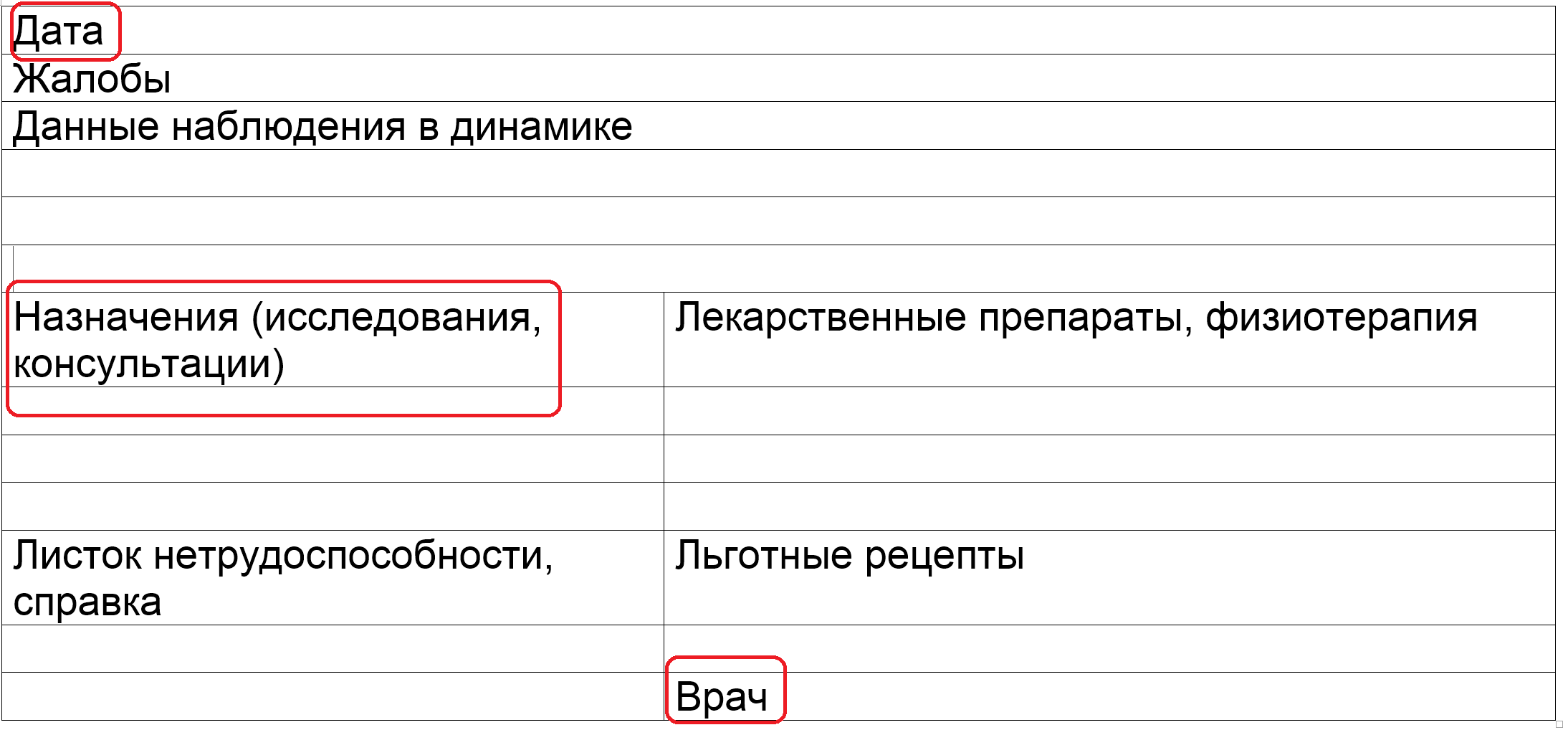 3
Форма 025/у. Этапный эпикриз
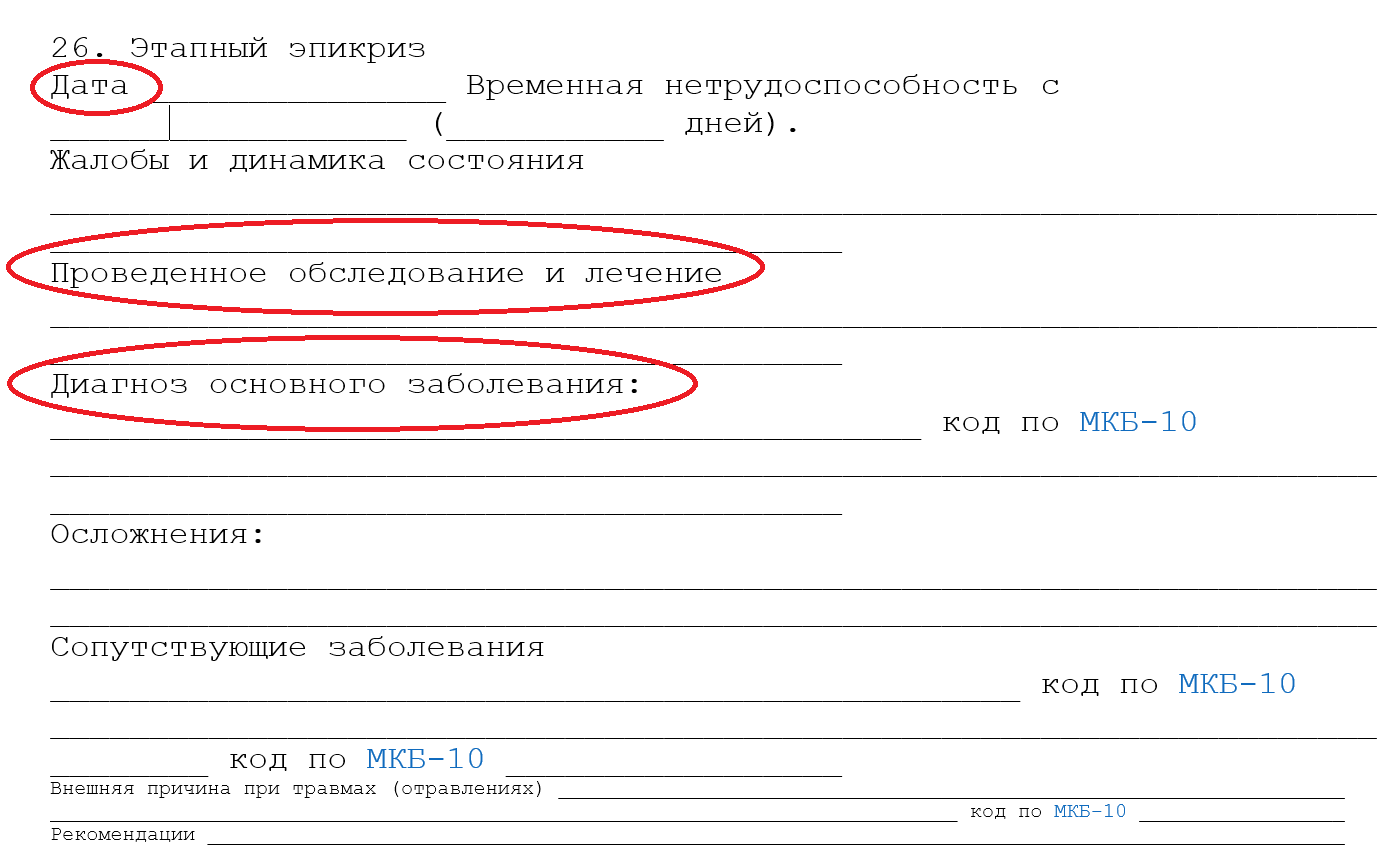 4
Учет амбулаторно-поликлинической помощи по обращениям и посещениям по форме №112/у «История развития ребенка»
Лист текущих наблюдений
  Лист для записи заключительных (уточненных) диагнозов
5
Форма 112/у. Листы текущих наблюдений изаключительных (уточненных) диагнозов
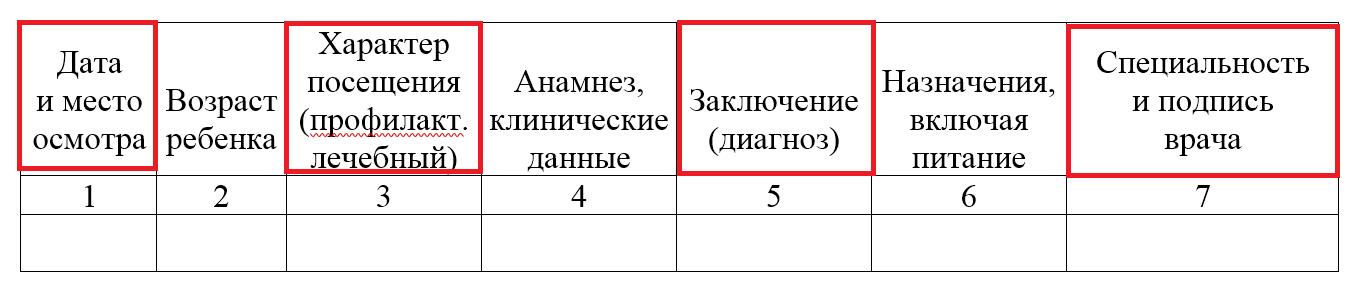 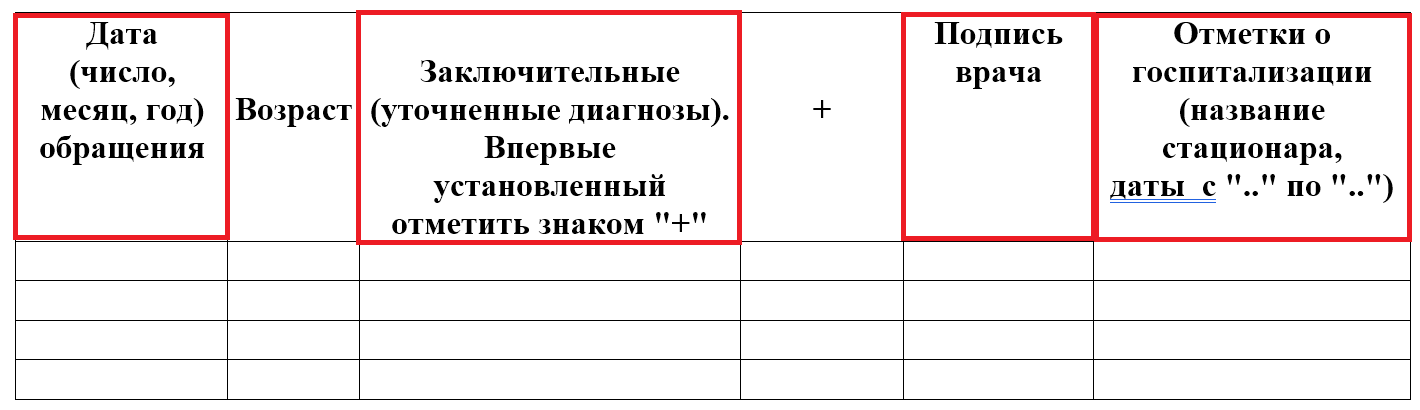 6
Учет амбулаторно-поликлинической помощи по обращениям и посещениям по форме 026/у-2000 «Учетная форма медицинская карта ребенка для образовательных учреждений»
Данные текущего медицинского наблюдения
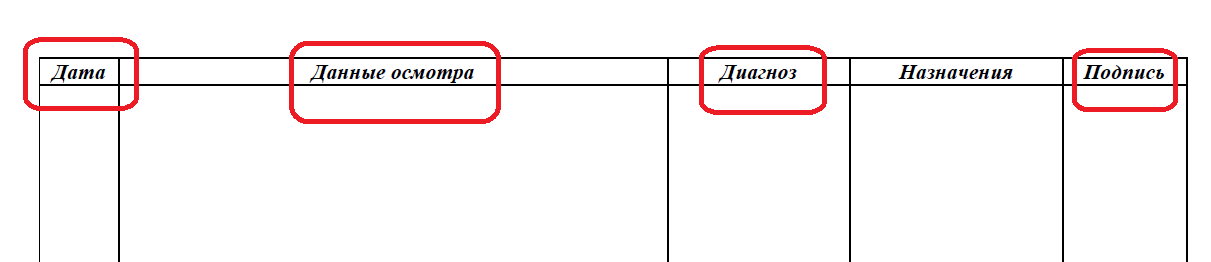 7
025-1/у «Талон пациента, получающего медицинскую помощь в амбулаторных условиях»
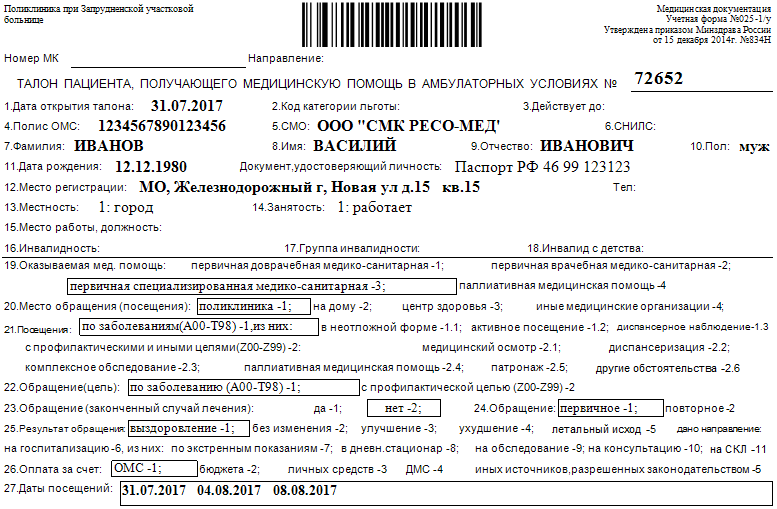 Использование утверждено приказом
МЗ РФ от 15.12.2014 №834н
8
Необходимые критерии для построения счета
Пациент
Дата, оказания медицинской помощи
Врач (организационно-штатная структура)
Диагноз (основной) (из справочника)
Услуга (из справочника)
Результат (из справочника)
9
Основные информационные объекты в амбулаторных условиях счета ОМС
Обращение по заболеванию
Посещение с профилактической целью
Разовое посещение по заболеванию
Разовое посещение (с иными целями)
10
Информационный объект «Обращение»
Один пациент
2 и более посещений (за период)
Один профиль
Один заключительный диагноз (не Z)
Более 1 дня (дата начала ≠ дата окончания)
Результат обращения: обязательно!
11
Пример оформления обращения в ф.025-1/у
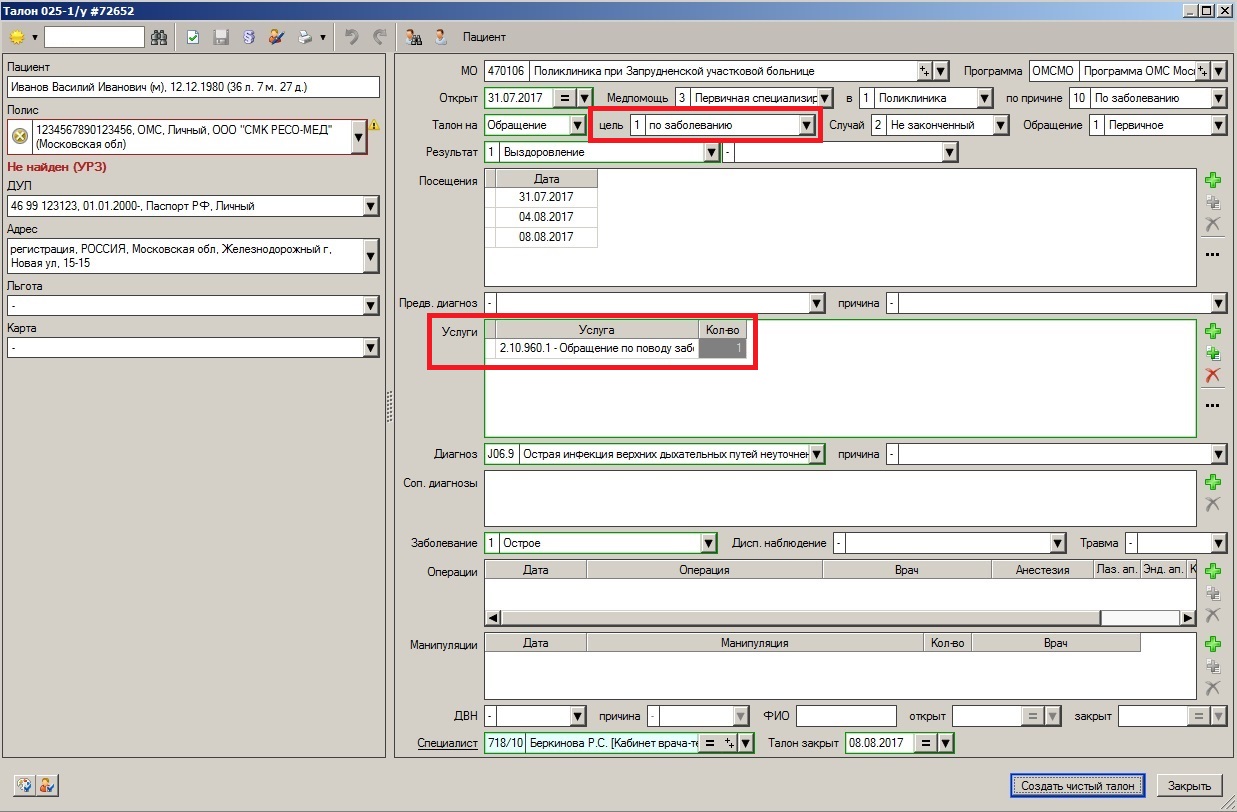 12
Пример оформления обращения в ф.025-1/у
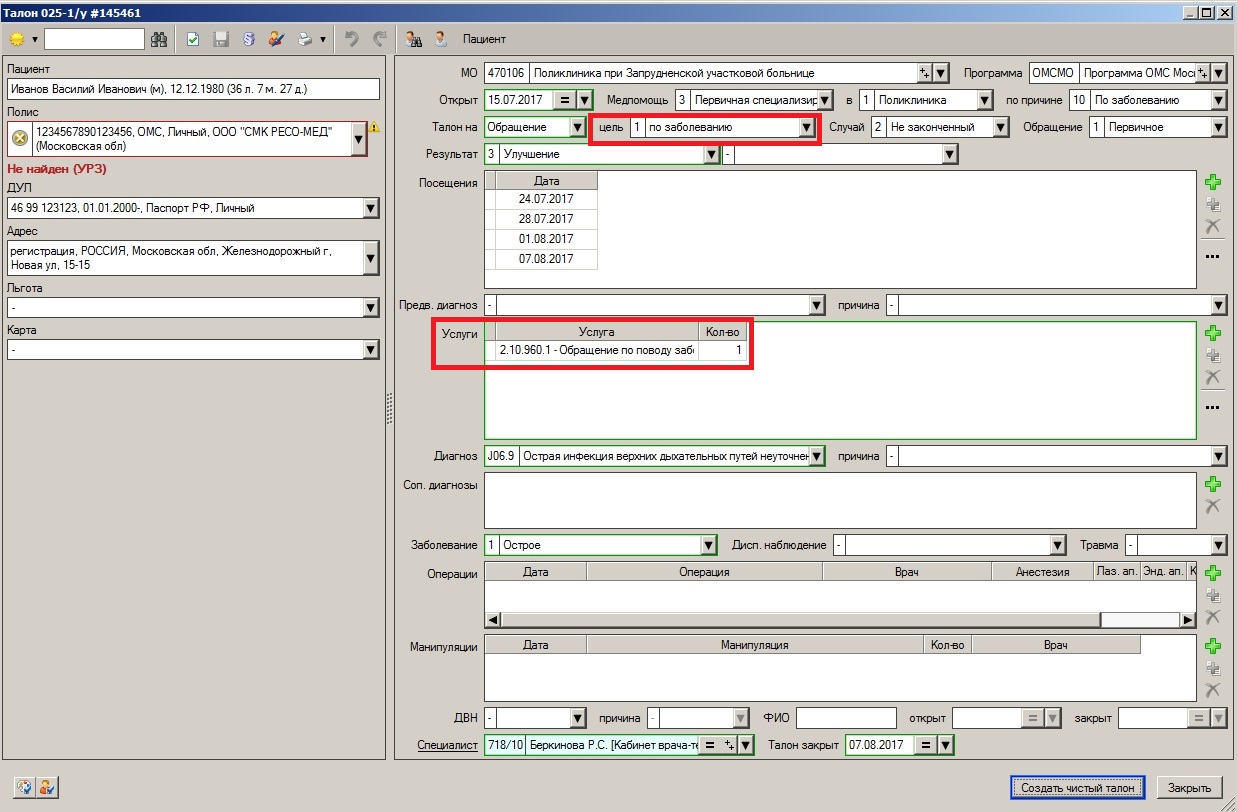 13
Пример оформления посещения с профилактической целью в ф.025-1/у
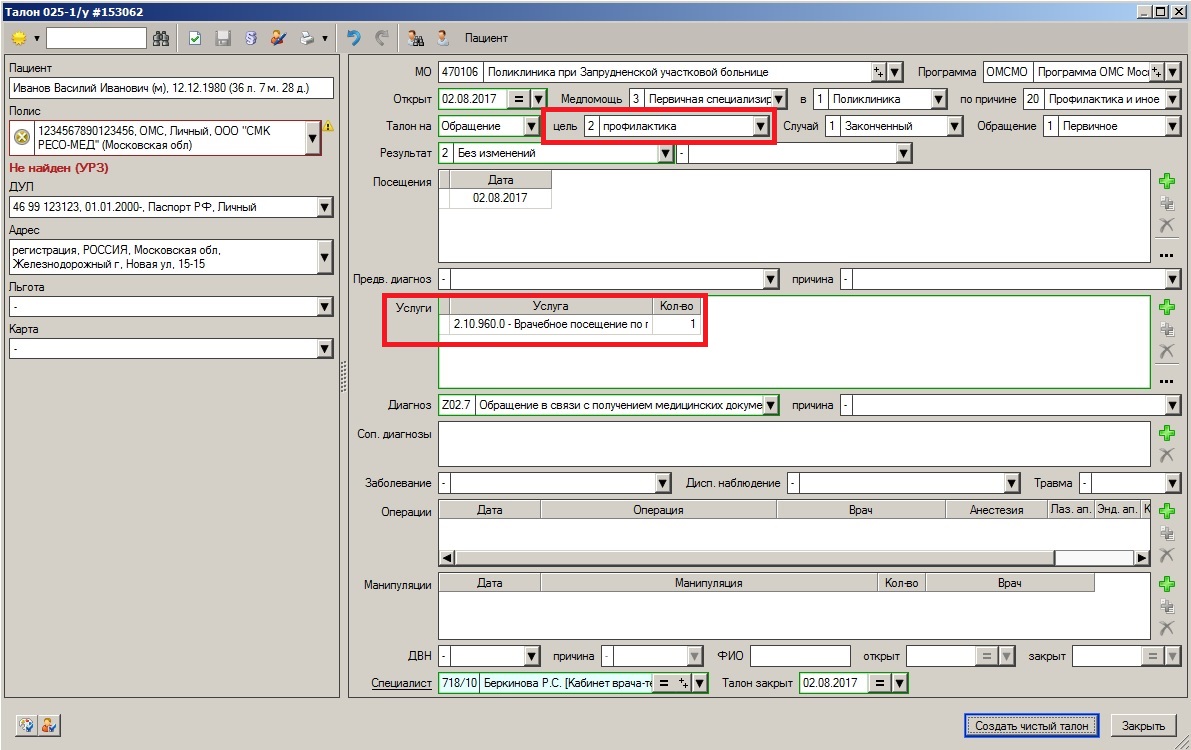 14
Пример оформления ф.025-1/у в стоматологии
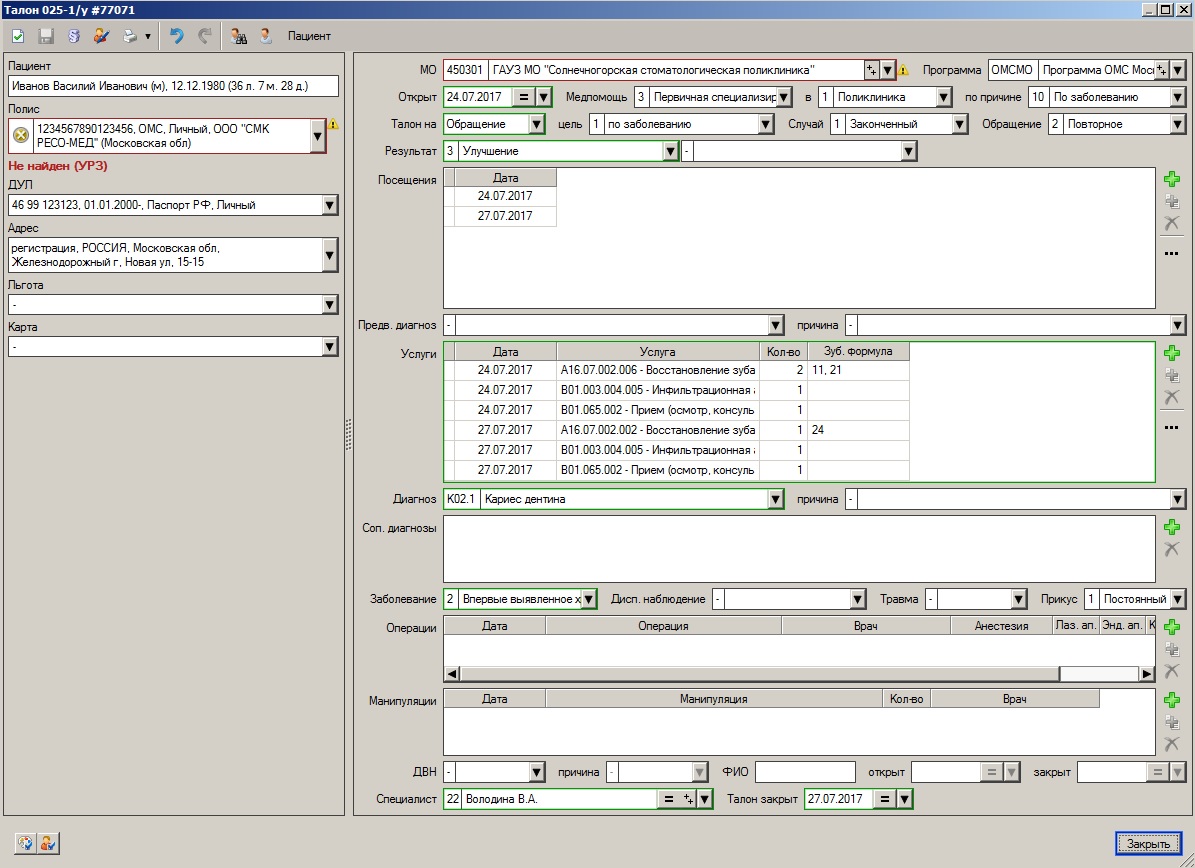 15
Отражение данных счета по ОМС
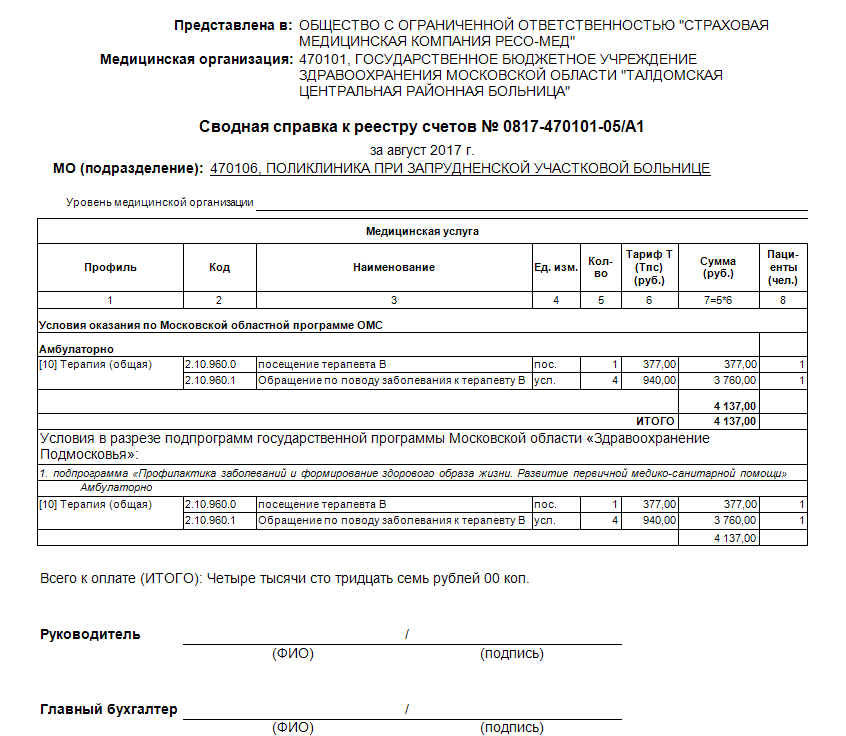 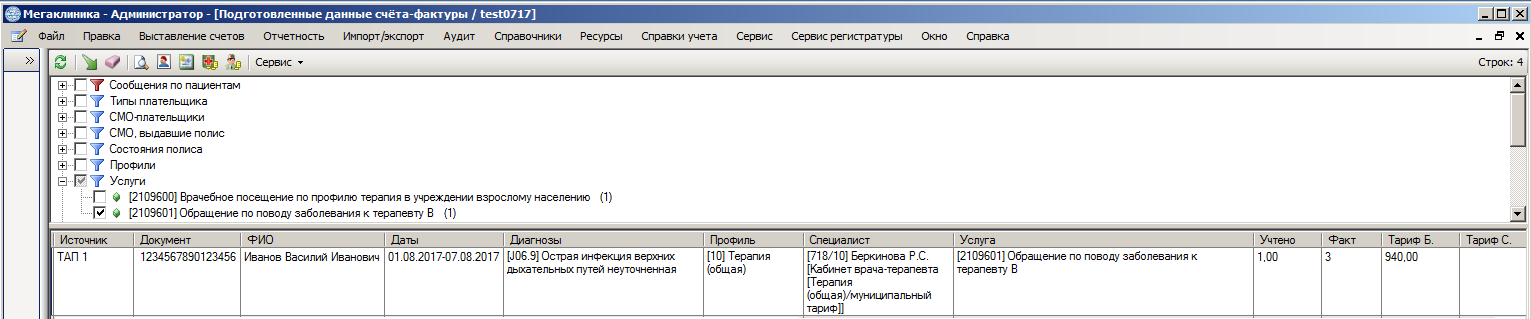 16
Изменение в модели формирования счетов
Изменения для счета – допускается включение в счет отдельных ранее «не законченных» случаев по помощи, оказанной в предыдущем периоде
При этом должно быть обеспечено:
Каждый случай лечения должен быть отражен в счёте
Счет, поданный за предыдущий период остается неизменным
17
Изменения в реестре счета
Отчетный период 0717
Отчетный период 0817
07.08.2017
31.07.2017
03.08.2017
БЫЛО
07.08.2017
31.07.2017
03.08.2017
СТАЛО
18
Корректное  оформление первичной документации – это самостоятельное управление своим счетом, т.е. правильное включение в счет посещений и обращений.
Спасибо за внимание!
19